Invariant Method
A Chessboard Problem
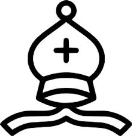 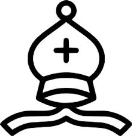 A Bishop       can only move along a diagonal
Can a bishop move from its current position to the question mark?
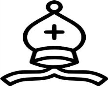 A Chessboard Problem
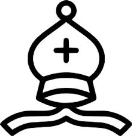 A bishop            can only move along a diagonal
Can a bishop move from its current position to the question mark?
Impossible!
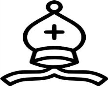 Why?
A Chessboard Problem
Invariant!
The bishop is in a red position.

A red position can only move to a red position by diagonal moves.

The question mark is in a white position.

So it is impossible for the bishop to go there.
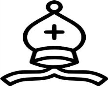 This is a simple example of the invariant method.
Domino Puzzle
An 8x8 chessboard, 32 pieces of dominos
Can we fill the chessboard?
Domino Puzzle
An 8x8 chessboard, 32 pieces of dominos
Easy!
Domino Puzzle
An 8x8 chessboard with two holes, 31 pieces of dominos
Can we fill the chessboard?
Easy!
Domino Puzzle
An 8x8 chessboard with two holes, 31 pieces of dominos
Can we fill the chessboard?
Easy??
Domino Puzzle
An 4x4 chessboard with two holes, 7 pieces of dominos
Can we fill the chessboard?
Impossible!
Domino Puzzle
An 8x8 chessboard with two holes, 31 pieces of dominos
Can we fill the chessboard?
Then what??
Domino Puzzle
An 8x8 chessboard with two holes, 31 pieces of dominos
Can we fill the chessboard?
Domino Puzzle
Invariant!
Each domino will occupy one white square and one red square.

There are 32 blue squares but only 30 white squares.

So it is impossible to fill the chessboard using only 31 dominos.
This is another example of the invariant method.
Invariant Method
Find properties (the invariants) that are satisfied throughout the whole process.

Show that the target do not satisfy the properties.

Conclude that the target is not achievable.
In the rook example, the invariant is 
the colour of the position of the rook.
In the domino example, the invariant is that 
any placement of dominos will occupy the same 
number of blue positions and white positions.
The Possible
We just proved that if we take out two squares of 
the same colour, then it is impossible to finish.
What if we take out two squares of different colours?
Would it be always possible to finish then?
Yes??
Prove the Possible
Yes??
Prove the Possible
The secret.
Prove the Possible
The secret.
Fifteen Puzzle
Move: can move a square adjacent to the empty square
           to the empty square.
Fifteen Puzzle
Target configuration
Initial configuration
Is there a sequence of moves that allows you to start 
from the initial configuration to the target configuration?
Invariant Method
Find properties (the invariants) that are satisfied throughout the whole process.

Show that the target do not satisfy the properties.

Conclude that the target is not achievable.
What is an invariant in this game??
This is usually the hardest part of the proof.
Hint
Target configuration
Initial configuration
((1,2,3,…,15,14),(4,4))
((1,2,3,…,14,15),(4,4))
Hint: the two states have different parity.
Parity
Given a sequence, a pair is “out-of-order” if the first element is larger.
More formally, given a sequence (a1,a2,…,an), 
a pair (i,j) is out-of-order if i<j but ai > aj.
For example, the sequence (1,2,4,5,3) has two out-of-order pairs, (4,3) and (5,3).
Given a state S = ((a1,a2,…,a15),(i,j))
Parity of S = (number of out-of-order pairs + row) mod 2
row number of the empty square
Hint
Target configuration
Initial configuration
((1,2,3,…,15,14),(4,4))
((1,2,3,…,14,15),(4,4))
Parity of S = (number of out-of-order pairs + row) mod 2
Clearly, the two states have different parity.
Invariant Method
Parity is even
Find properties (the invariants) that are satisfied throughout the whole process.

Show that the target do not satisfy the properties.

Conclude that the target is not achievable.
Parity is odd
Invariant = parity of state
Claim: Any move will preserve the parity of the state.
Proving the claim will finish the impossibility proof.
Proving the Invariant
Parity of S = (number of out-of-order pairs + row) mod 2
Claim: Any move will preserve the parity of the state.
Horizontal movement does not change anything…
Proving the Invariant
Parity of S = (number of out-of-order pairs + row) mod 2
Claim: Any move will preserve the parity of the state.
Row number has 
changed by 1
To count the change on the number of out-of-order pairs, we can distinguish 4 cases, depending on the relative order of a among (a,b1,b2,b3).
Proving the Invariant
Parity of S = (number of out-of-order pairs + row) mod 2
Claim: Any move will preserve the parity of the state.
Row number has 
changed by 1
Case 1: when a is largest, then the number of out-of-order pairs will decrease by three, and since the row number is changed by one,
the parity is still the same.
Proving the Invariant
Parity of S = (number of out-of-order pairs + row) mod 2
Claim: Any move will preserve the parity of the state.
Row number has 
changed by 1
Case 2: when a is the second largest, then the number of out-of-order pairs will decrease by one, and since the row number is changed by one,
the parity is still the same.  (The remaining case analysis is the same.)
Proving the Invariant
Parity of S = (number of out-of-order pairs + row) mod 2
Claim: Any move will preserve the parity of the state.
Row number has 
changed by 1
Difference is 1 or 3.
If there are (0,1,2,3) out-of-order pairs in the current state,
there will be (3,2,1,0) out-of-order pairs in the next state.
So the parity stays the same!  We’ve proved the claim.
Fifteen Puzzle
Target configuration
Initial configuration
Is there a sequence of moves that allows you to start 
from the initial configuration to the target configuration?
Fifteen Puzzle
Target configuration
Initial configuration
Number of out-of-order pairs = 0

Row of empty square = 4

Parity is even.
Number of out-of-order pairs 
= 14 + 13 + 12 + … + 1
= 14(13)/2 = 91

Row of empty square = 4

Parity is odd.
Impossible!
Fifteen Puzzle
If two configurations have the same parity,
is it true that we can always move from one to another?
YES, good project idea.
http://www.cs.cmu.edu/afs/cs/academic/class/15859-f01/www/notes/15-puzzle.pdf
K=4
x=0
Remember the checker game that we have seen before?
K=5
This can also be solved by the invariant method.
Sorry there are no slides for this proof.

The proof can be found in “Mathematical Gems II” by Honsberger.

There are three books on Mathematical Gems and all are excellent.
Covering with Trominoes
Can you cover a 8X8 board with straight trominoes?
No, since the board has 64 squares and each tromino covers 3.
So, lets remove one corner so that the board now has 63 squares.
Can we now, cover with straight trominoes?
Lets try
Lets try  our coloring trick.
Color board so that each tromino colors 3 different colors
Of the 4 corners, say 2 are red and one each are blue, yellow
Rotate board so that missing corner is blue/ yellow
Now we have 22 reds, 21 yellows and 20 blues!!
Remarks and References
Another interesting application of the invariant method is the Nim game.
See http://en.wikipedia.org/wiki/Nim.